Corporate Sustainbility - 
Management Committee ESG kick off
Richie Chen
Director
CSD
ATX Semiconductor(Suzhou) Co., Ltd
Dec. 3th,2024
公司治理推动
将ESG纳入Management Committee定期会议议题
规范要求：健全公司可持续发展相关治理架构，明确负责管理、监督可持续发展相关影响、风险和机遇的机构（例如董事会及其专门委员会等）以及管理层设置。
考虑执行层面，建议以Management Committee代替董事会作为ATX 委员会。
Remarks: 
CDP_Carbon Disclosure Project——Infineon, BOSCH, Renesas要求
TCFD_Task Force on Climate-Related Financial Disclosures——港交所上市，2025年需符合要求
ISSB_International Sustainability Standards Board，ISSB——财政部参考引用，港交所同样follow
CSRD_Corporate Sustainability Reporting Directive，CSRD——影响在欧盟市场运营的公司及其供应链
CSDDD_Corporate Sustainability Due Diligence Directive，CSDDD——影响在欧盟市场运营的公司及其供应链
Sustainbility Organization
投控
ATX
UTAC
CEO
Management Committee
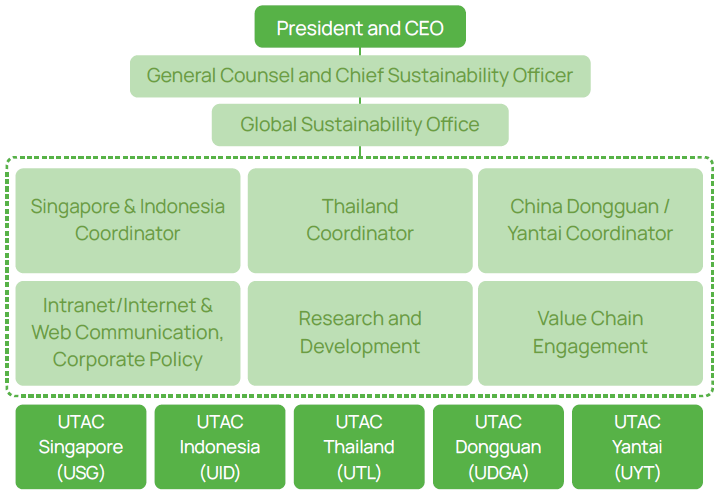 CTO
CFO
CCO
COO
ESC
Corporate Sustainability Division
绿色低碳
诚信当责
责任采购
创新服务
包容职场
企业公民
SZ
KS
SH
WH
MLK
TT
AT
ESG委员会职责
设立一个由董事会领导的ESG委员会，专门负责ESG相关事项、风险及机遇，完善ESG治理架构。通过该委员会，由董事会承担ESG相关管理职责，并将资源和任务分配给不同的职能部门
董事会参与和决策
将KPI与ESG战略和目标融合，转化为管理层和员工的关键绩效指标。绩效、奖金等结合ESG相关KPI来考虑，并定期审查KPI，以优化ESG实践
KPI设定和审查
设立ESG工作小组，与外部利益相关方联系，以了解他们的期望，从而改善内部管理绩效，同时，分享公司的相关实践
ESG工作小组
职能部门必须采取具体行动来实现ESG关键绩效指标，井使最终目标得以实现
职能授权和参与
一套完善的、公开的政策和承诺，包括完善管理，提高现有政策的透明度，井将ESG纳入商业实践，让相关方了解公司商业目标和ESG实践
政策
ESG 6大构面
ESG
Environment(绿色制造与低碳转型)
环境/气候领导力/水资源/废弃物管理等
Governance(诚信当责)
法规遵循/风险管理/
商业道德/人权管理/资安管理
Governance(责任采购)
供应链永续管理
冲突矿产管理
Social(包容职场)
人才吸引与留任/人才培养与发展/多元与包容
职业健康与安全
Social(企业公民)
环保公益/产学教育/社区营造/对外倡议
Governance(创新服务)
研发与创新/永续制造/智慧工厂
客户关系管理
Environment – 绿色制造与低碳转型
Replace → Reduce →Recycle →绿证/碳权(最后一里路)
Power: 自发电→节电(ROI)→节电(碳定价) →绿电→绿证/碳权
原物料：低碳材料→减量 → 循环再利用 → 低碳选商→碳权
绿电cost较灰电高4~6% (TW约50%)，本次SH绿电采购低6%，未来采定时adjustment策略
CDP: 从D到B级(25%绿电)将增加约300万成本/Y(集团总电量289,500 MWh）
SBTi: Scope 1 / 2绝对减量4.2% YOY，集团目标-2.0%调整为-6.9%以上
待国内其它竞争者
SZ/KS/WH/SH
ESG Roadmap
目标：非ESG做到业界标杆，而是协助集团厂区在ESG路上，达到具有竞争力的标杆
2027
2028(30)
2026
2024
2025
2030碳达峰，2060碳中和/


2020~30减碳(20%)
标杆企业
Facility能效
生产能效
原物料/产值
回收再利用
评估3rd 机构辅导 GRI标准报告


碳排-2% YOY
ESG管理E化







厂务老旧设施汰换减碳(低效/冷媒/消防药剂..)
3rd 机构辅导 GRI标准报告


碳排-2% YOY
CDP/SBTi启动
内部碳定价启动
广州厂区绿建筑





老旧公务车汰换电车
苏州/昆山/上海/威海/(MLK) ESG揭露网页&年度报告

MLK/AT纳入EHS风险查核
碳排-2% YOY
绿电策略采购
供应链减碳启动
废弃物循环再利用%
节水专案启动


威海/MLK太阳能
苏州/昆山ESG揭露网页&年度报告   (上证最低揭露标准）

设定减碳目标(scope 1&2 2%/YOY)
节电2% YOY
集团供应链管理标准
（exclude减碳）




上海/昆山太阳能
ESG揭露
6大构面，目前揭露内容依总部地点揭露于ATX SZ
ATX揭露整体呈现如下：
AS IS：http://www.atxsemicon.com/
企业永续 (CSR/ESG)
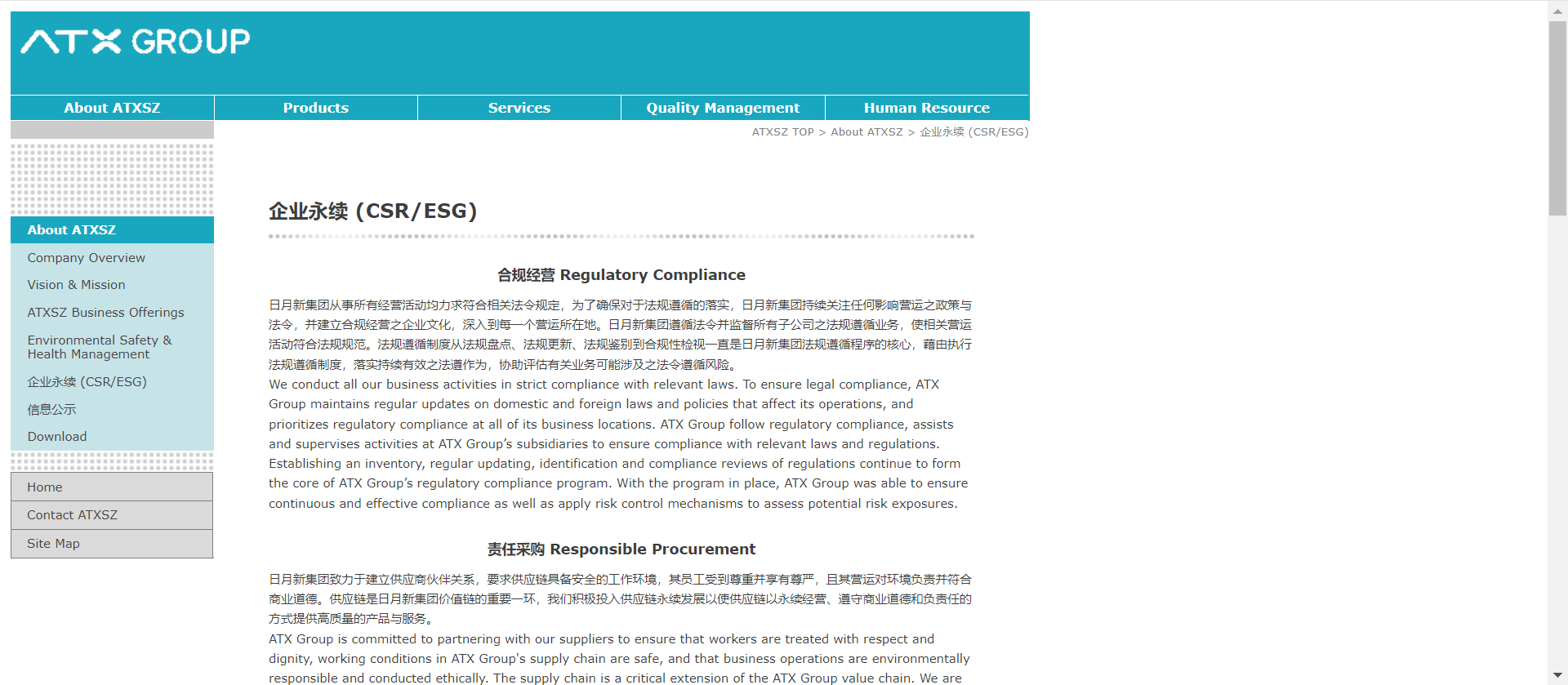 合规经营
(法令遵循)
合规经营：
日月新集团从事所有经营活动均力求符合相关法令规定，为了确保对于法规遵循的落实，日月新集团持续关注任何影响营运之政策与法令，并建立合规经营之企业文化…
责任采购：
日月新集团致力于建立供应商伙伴关系，要求供应链具备安全的工作环境，其员工受到尊重并享有尊严，且其营运对环境负责并符合商业道德…
雇佣管理：
为维护日月新集团及其子公司之员工及价值链伙伴（包含客户、供应商/承揽商、代理商、合资企业及联盟伙伴、地方社区）的基本人权，促进环境、社会、经济之永续…
责任采购
(供应链管理和冲突矿产管理)
TO BE：http://atx.sent.run/develop/responsibility#zrcg
雇佣管理
(人权管理/职业健康安全)
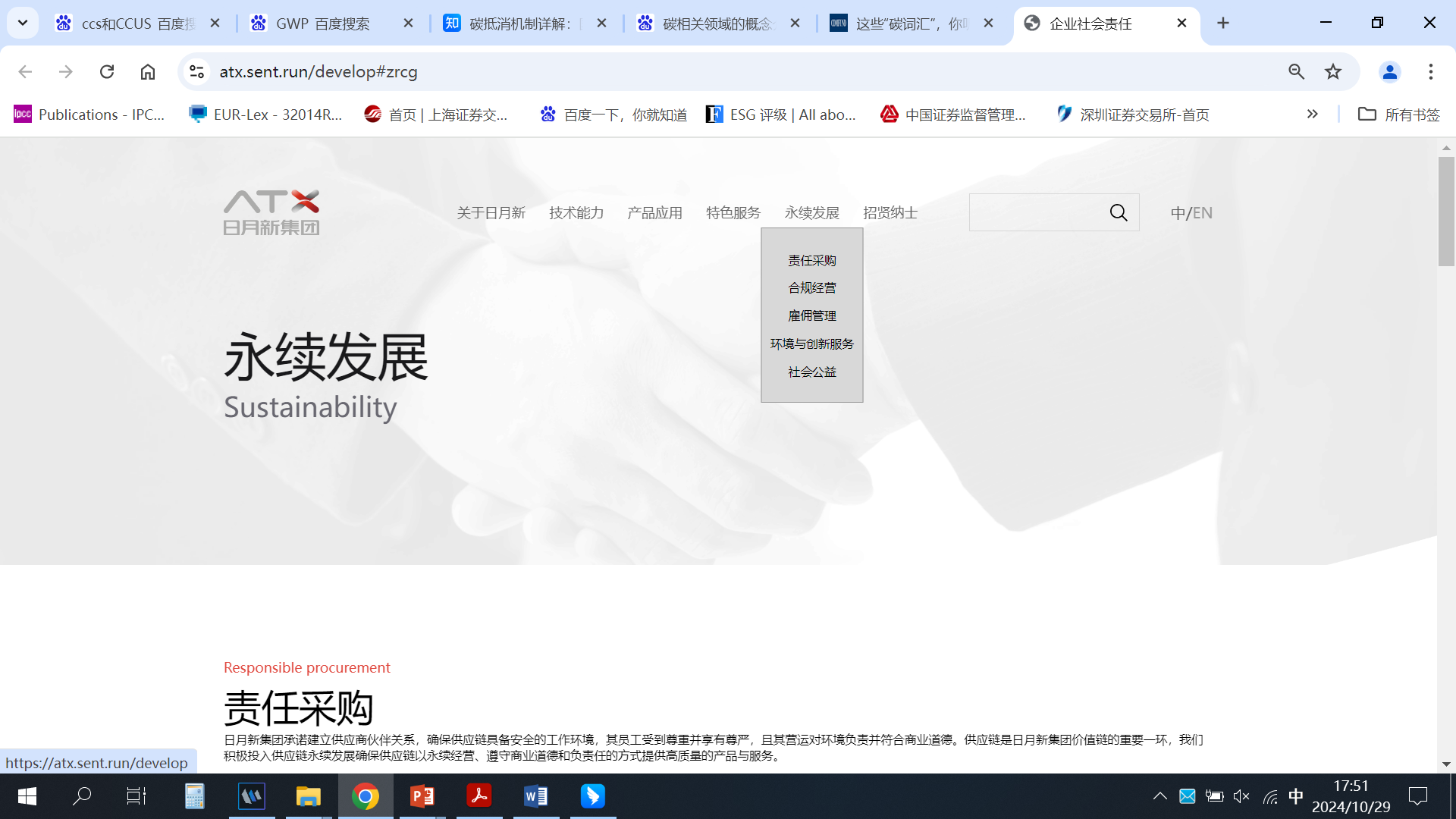 创新服务
(创新研发/客户关系管理)
绿色制造与低碳转型
(能源管理/水资源管理/废弃物
管理)
社会公益
(社会公益)
Environment - 绿色制造与低碳转型
Governance - 诚信当责
Governance - 责任采购
Governance - 创新服务
Social - 包容职场
Social – 企业公民
年度大事表
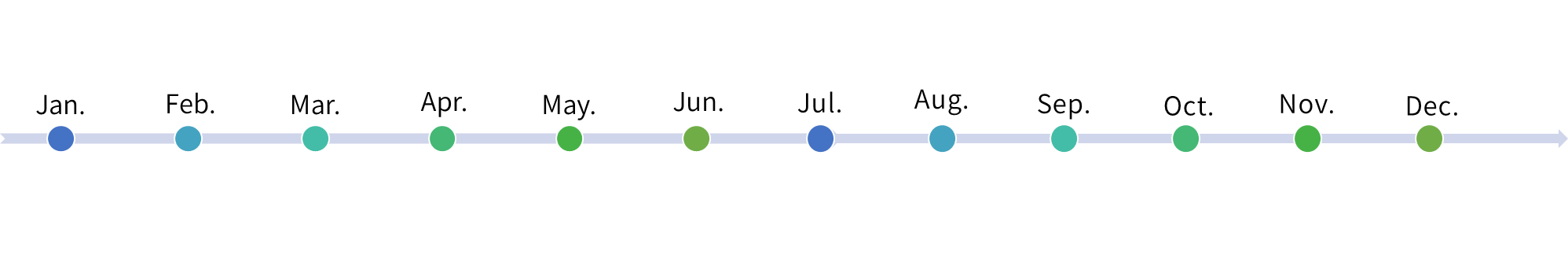 ESG年报
BCM年审
ISO 14064
ERM报告
ESG Data approval
H1 EHS
风险查核
H2 EHS
风险查核
ESG Data collection
各部门永续议题align完成，以日管KPI管理
[Speaker Notes: 法遵合规
消防、安全生产提升专案]
永续整合-各厂界面
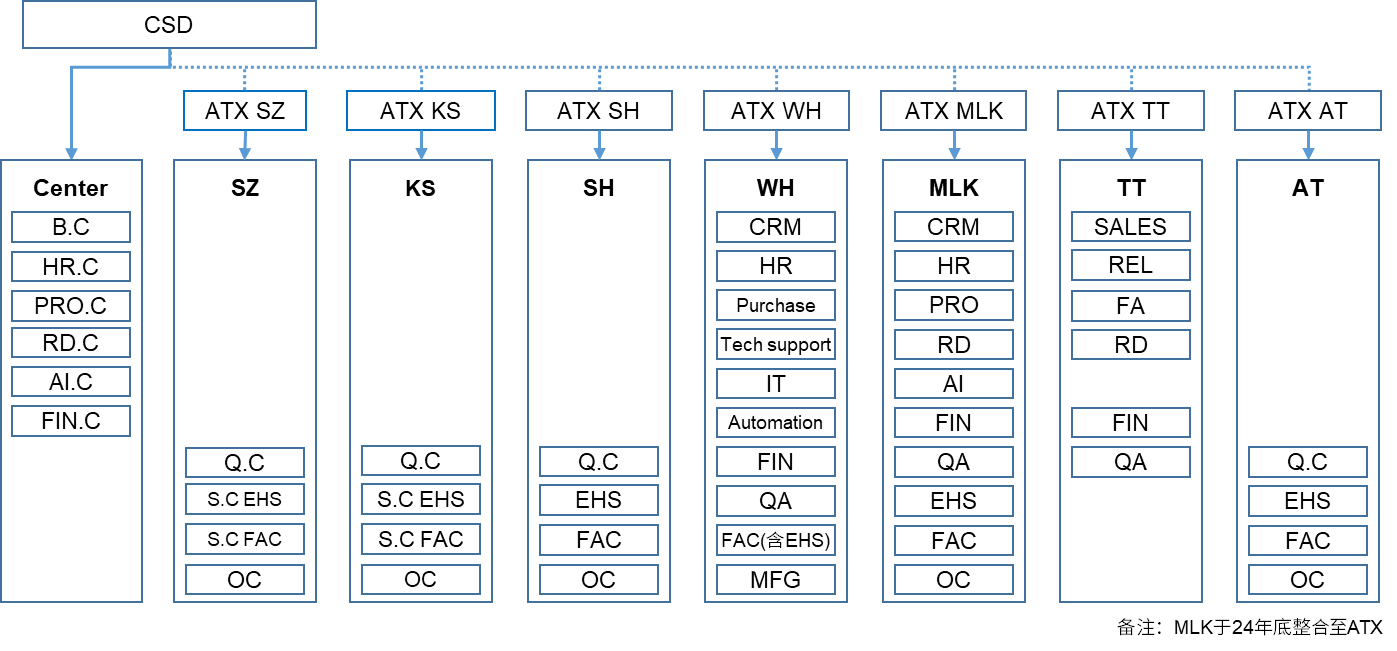 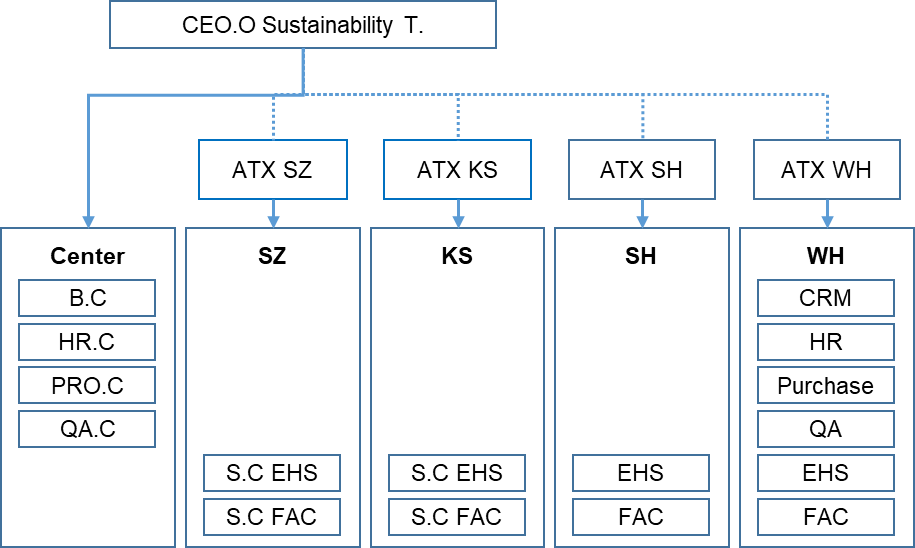